TUGAS
INSTALL SOFTWARE XAMPP DI LAPTOP/PC MASING-MASING
 SETELAH SELESAI INSTALASI, RUNNING XAMPP, JALANKAN SERVICE APACHE & MYSQL. SCREENSHOOT HASIL NYA LALU COPY KE DALAM FILE MS. WORD
NAMA FILE : NIM_NAMA_XAMPP
UPLOAD DI KULIAHONLINE PALING LAMBAT SENIN 29 JUNI 2020
KETERANGAN :
XAMPP YANG DIGUNAKAN ADALAH XAMPP VERSI 1.8.3-5-VC11.
Rauf Fauzan, S.Kom, M.Kom  (PHPI – Part 11)
CARA DOWNLOAD
BUKA LINK BERIKUT : 
https://sourceforge.net/projects/xampp/files/XAMPP%20Windows/1.8.3/









KLIK Xampp-win32-1.8.3-5-VC11-installer.exe !!
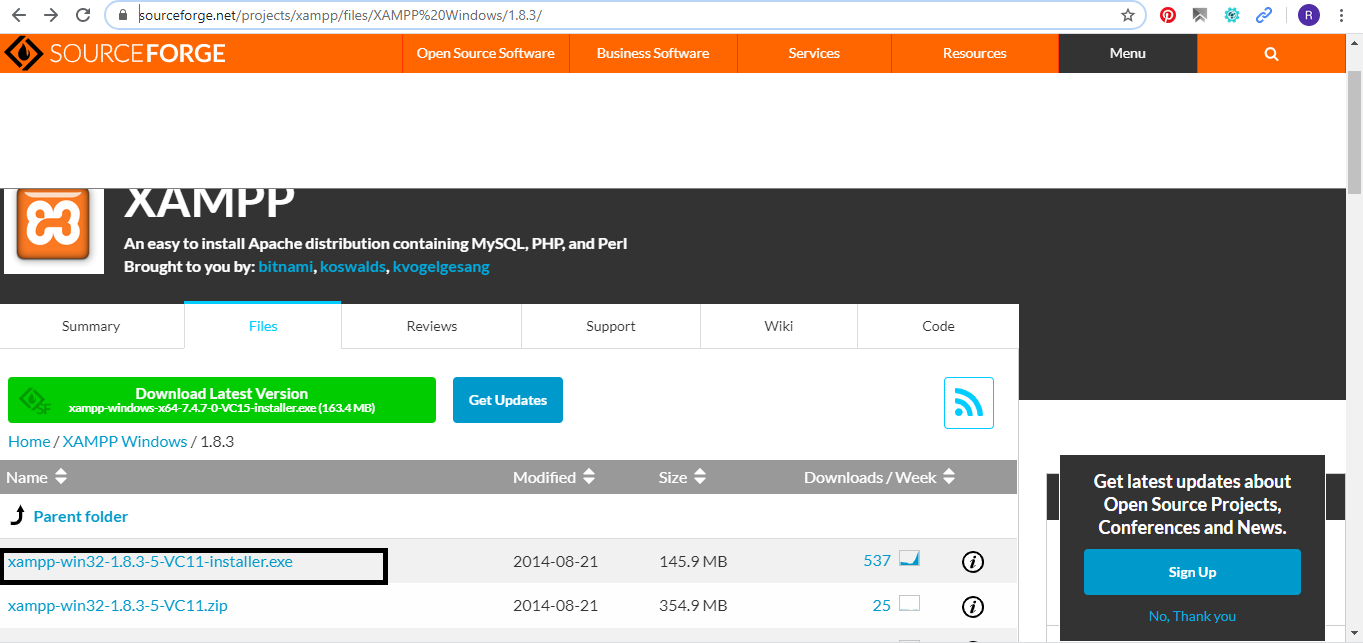 Rauf Fauzan, S.Kom, M.Kom  (PHPI – Part 11)
~  TERIMA KASIH  ~